Мнемотаблицы в развитии связной речи детей старшего дошкольного возраста.
Старший дошкольный возраст – период совершенствования монологической речи: описания, рассуждения, повествования и с опорой, и без опоры на наглядный материал. Поскольку дошкольники очень впечатлительны и эмоциональны и мышление у них в основном наглядно-действенное и наглядно – образное, то в работе по развитию связной речи педагогу поможет мнемотехника. 
Мнемотехника в переводе с греческого – «искусство запоминания».
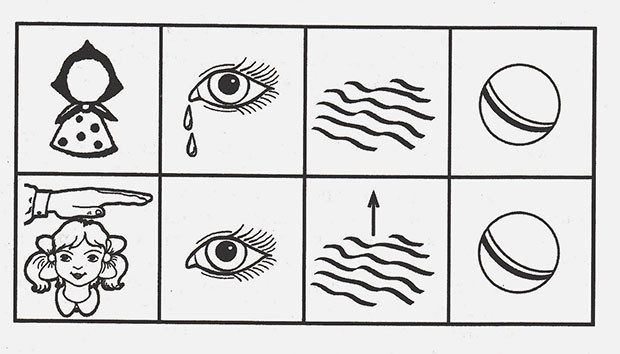 Большое значение в развитии связной речи дошкольников отводится мнемотаблицам и мнемотехнике, поскольку эта система методов и приемов, обеспечивающих успешное запоминание, сохранение и воспроизведение информации, знаний об особенностях объектов природы, об окружающем мире, эффективное запоминание структуры рассказа, и, конечно, развитие связной речи.
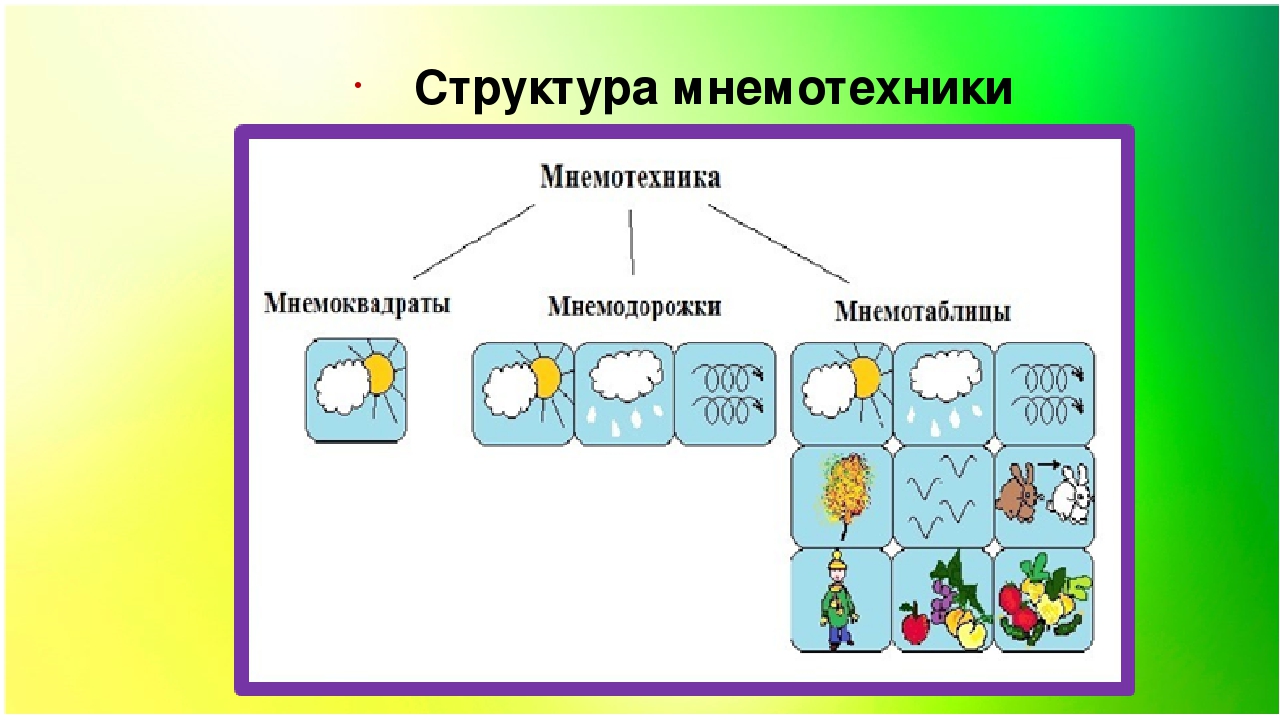 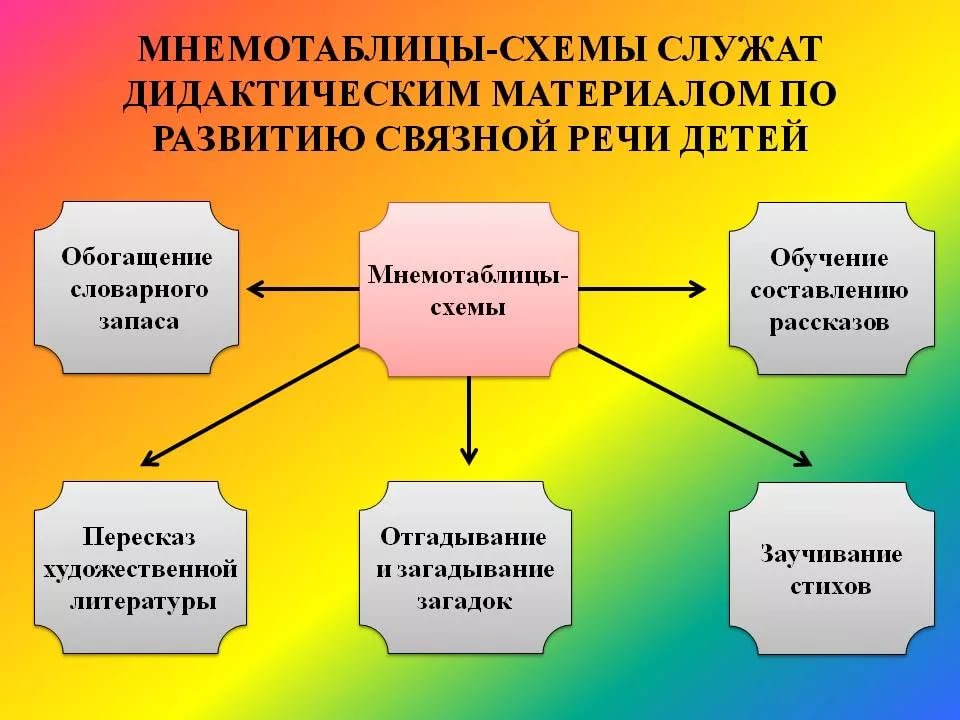 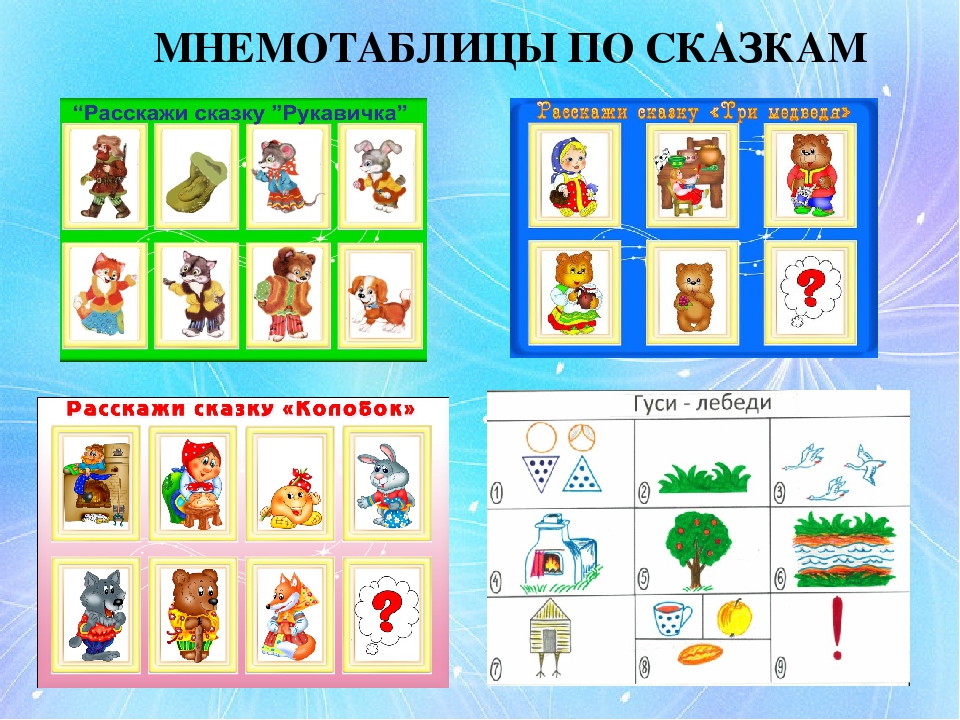 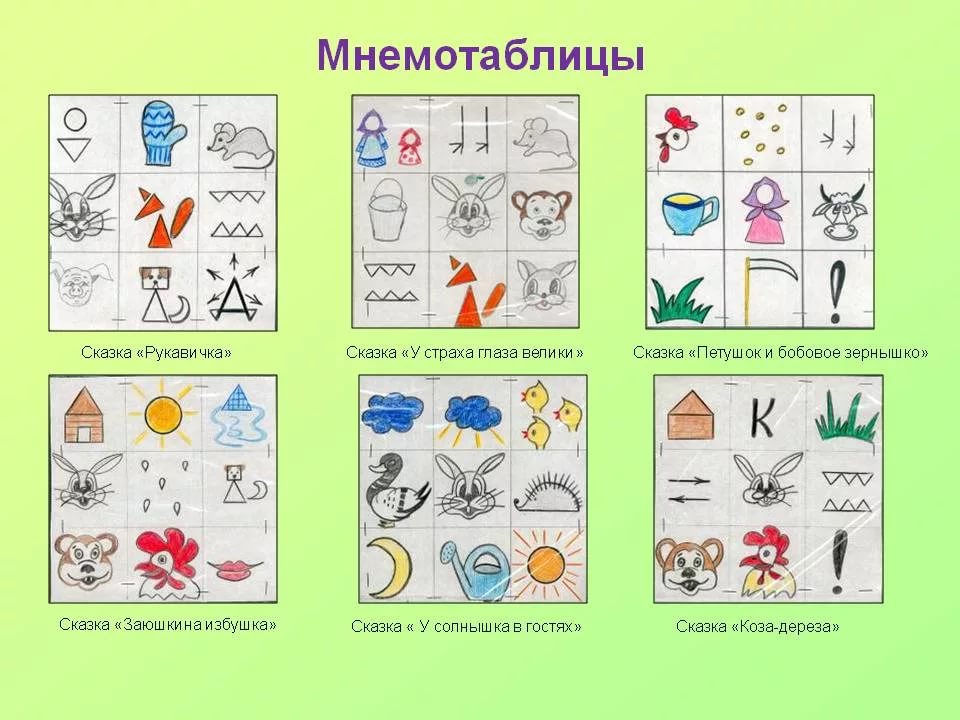 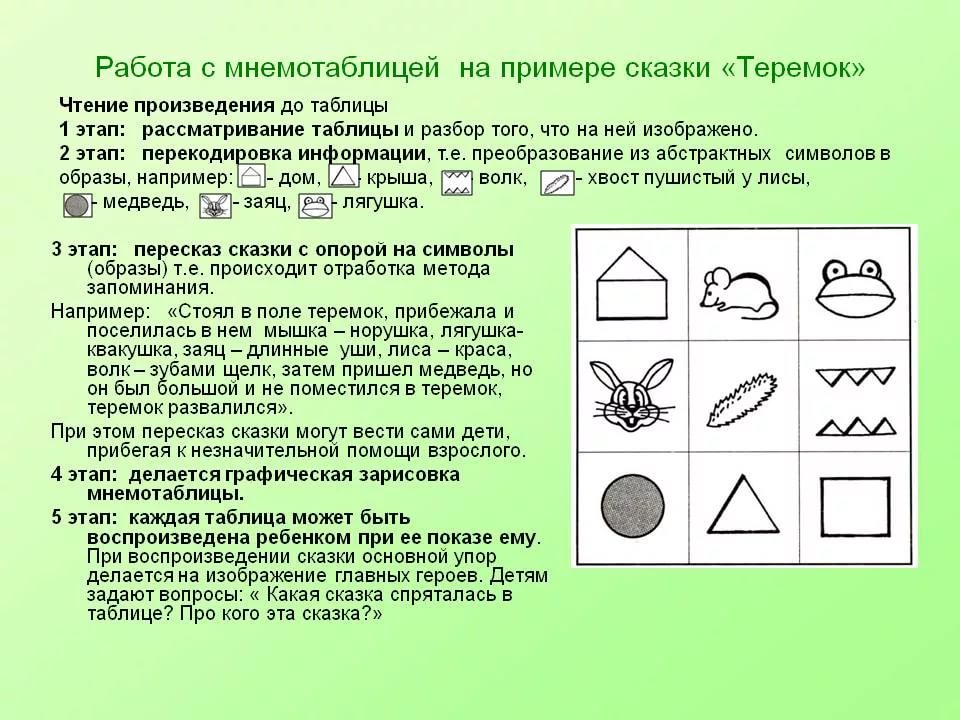 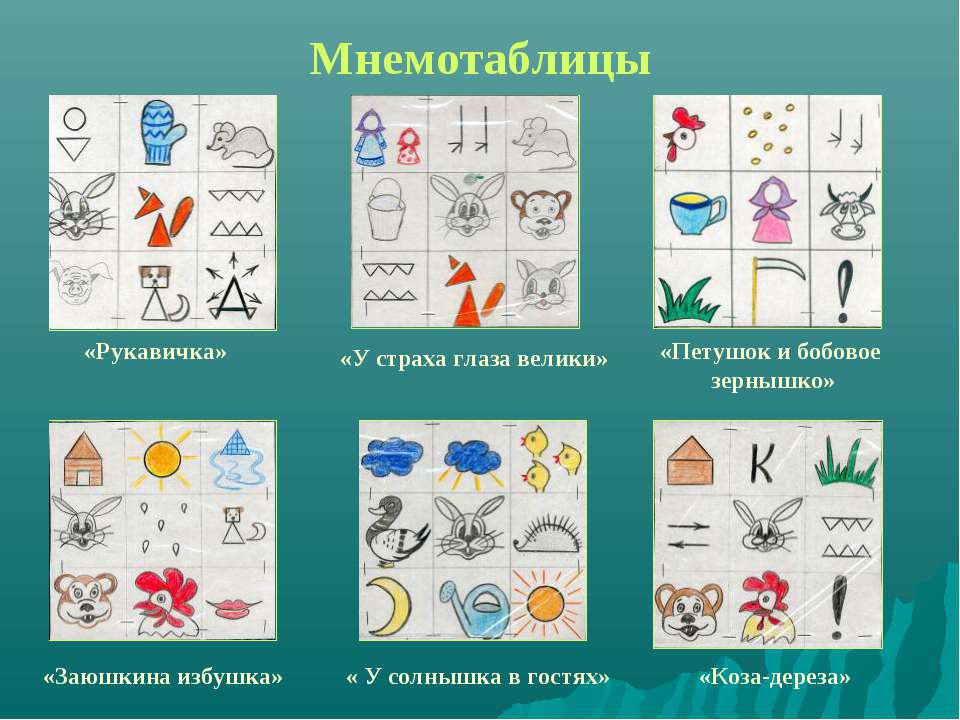 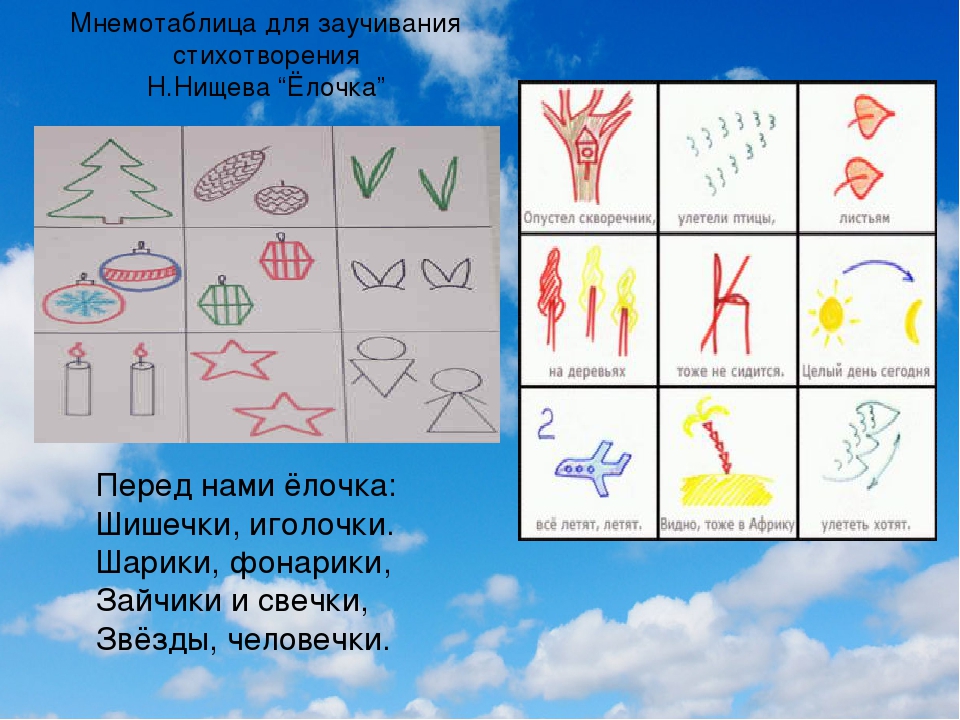 Мнемотаблица к сказке
Мнемотаблицы   являются нужным дидактическим материалом, который просто необходим ребенку для развития связной речи. Мнемотехника является многофункциональным дидактическим приемом.
 В век всеобщей  компьютеризации все меньше времени остается на общение людей друг с другом, слабо развиты умения пересказывать и запоминать произведения художественной литературы, устанавливая причинно-следственные связи , поэтому,  развитие связной речи у детей дошкольного  так важна и актуальна сегодня  и для  развития всех психических процессов,  и для его успешного обучения в школе.